ИГРА-ПАЗЗЛ 
СЛОГИ И СЛОВА
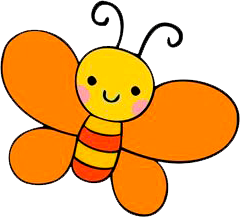 Прочитай слог, нажми на подходящую картинку и почини паззл. Нажми на мышку, чтобы перейти на следующий слайд.
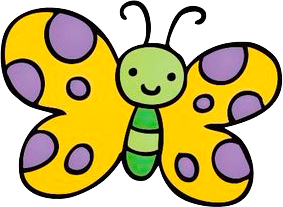 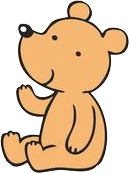 ЛА
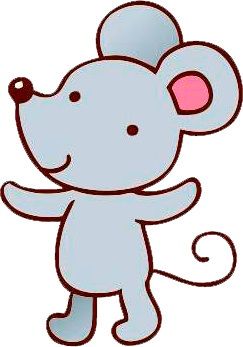 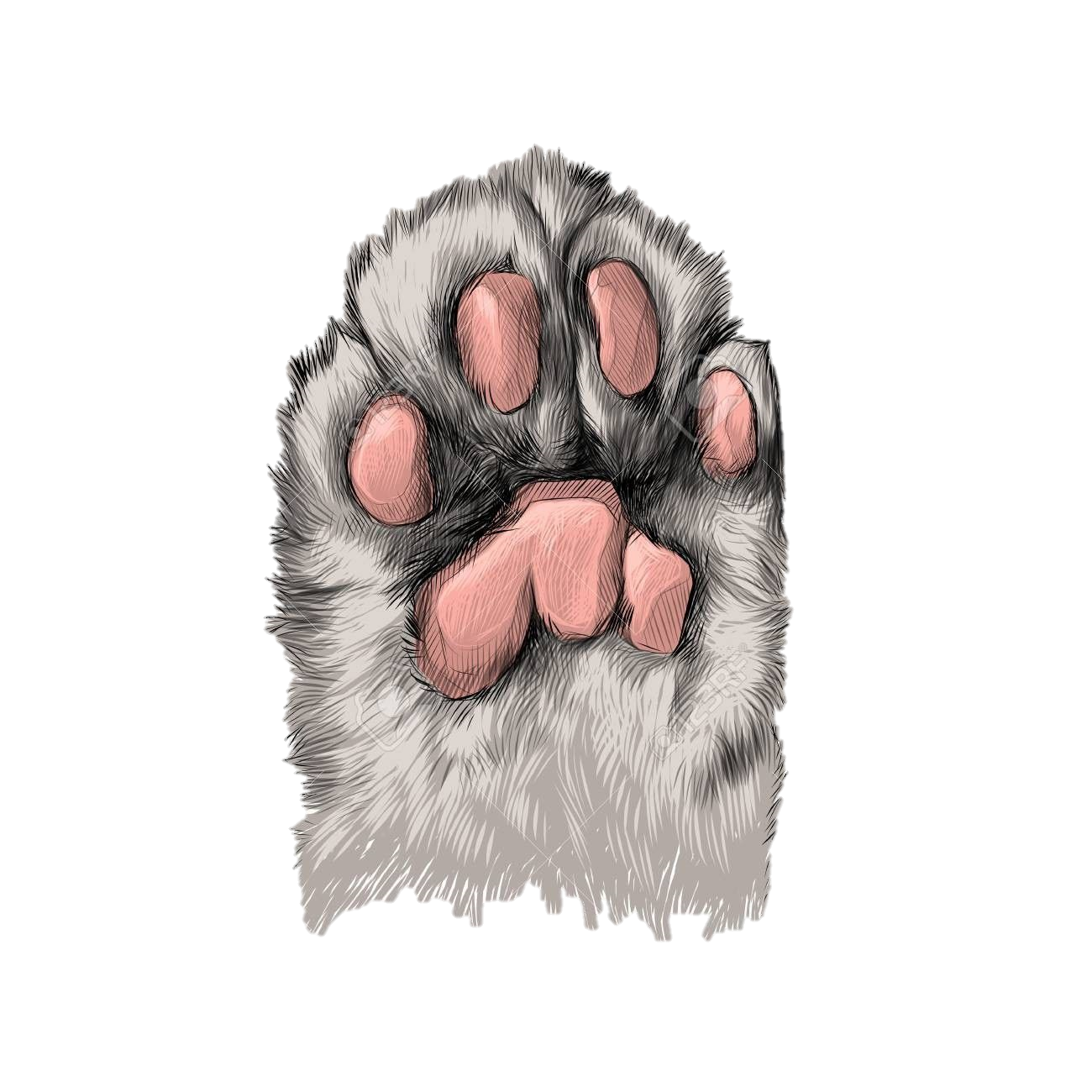 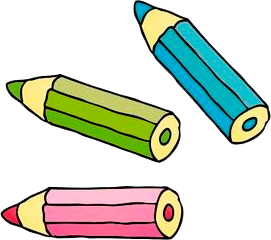 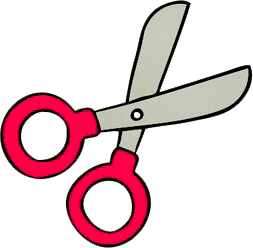 Интерактивная игра-паззл «СЛОГИ И СЛОВА»

	Цель игры: Автоматизация звука Л в начале слов.
	Задачи игры:
Закреплять и развивать умение правильного произношения звука Л в начале слов.
Способствовать развитию внимания, мышления, зрительного восприятия.
Формировать навыки чтения и звукового анализа.

	Правила игры: Помоги мышонку Луле починить паззлы. Читай слог, выбирай картинку, название которой начинается с такого слога и жми на нее, чтобы детали соединились. Читай слоги по порядку сверху вниз.
	
	Рекомендуемый возраст участников игры:  старший дошкольный возраст.
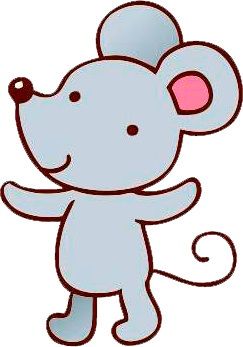 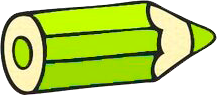 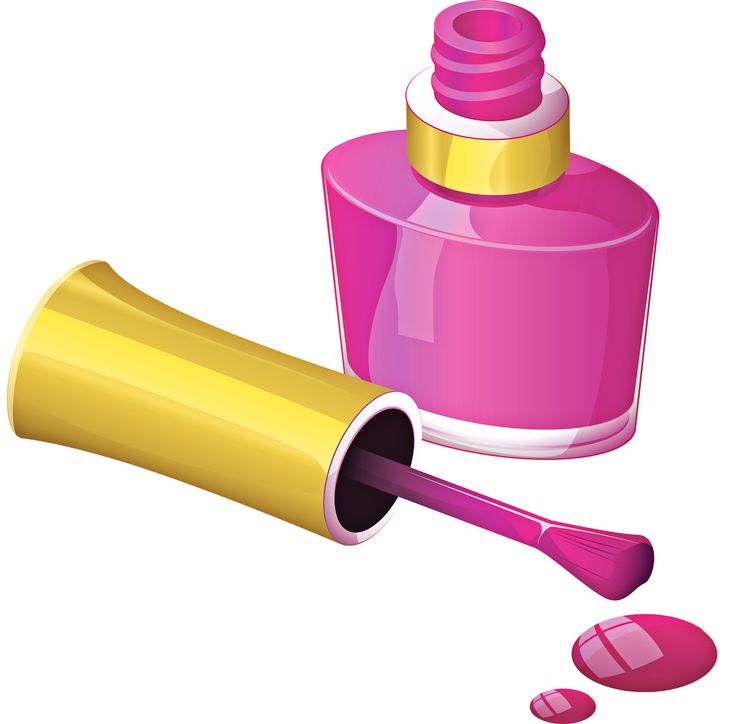 ЛА
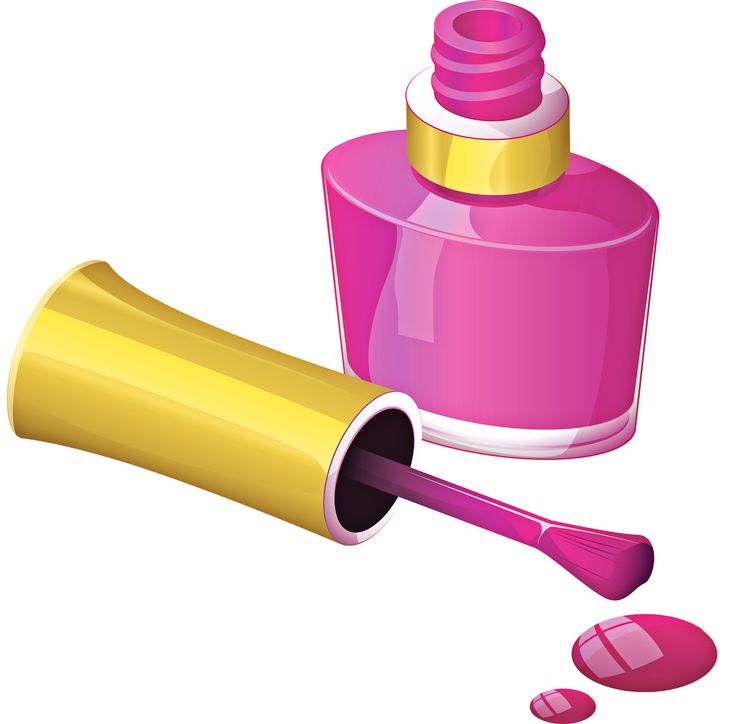 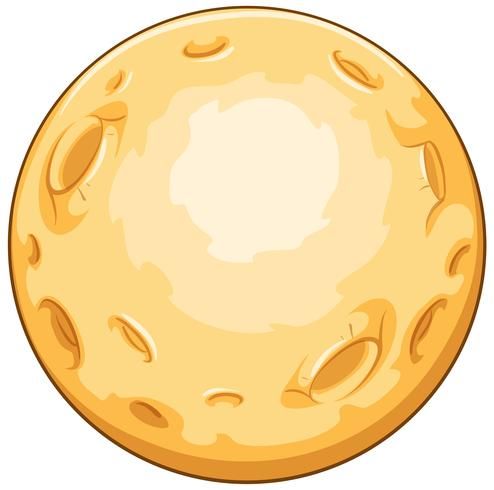 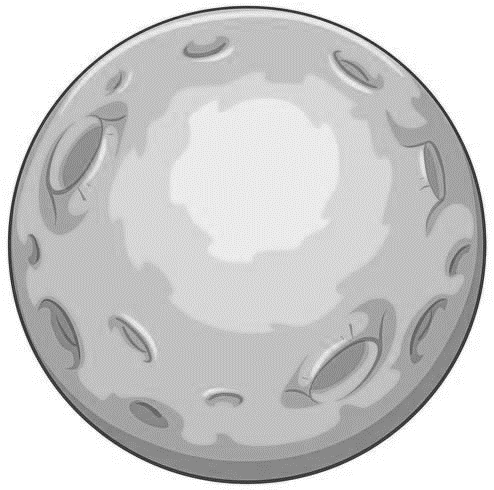 ЛУ
ЛО
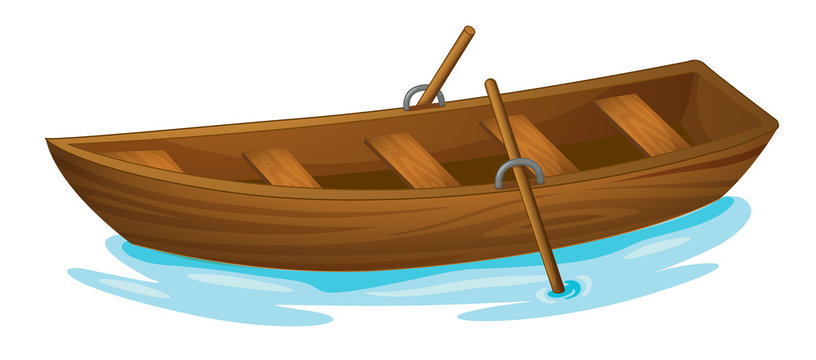 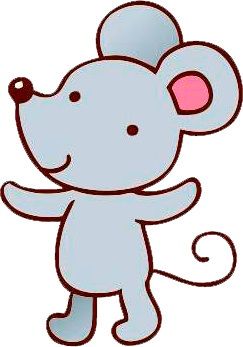 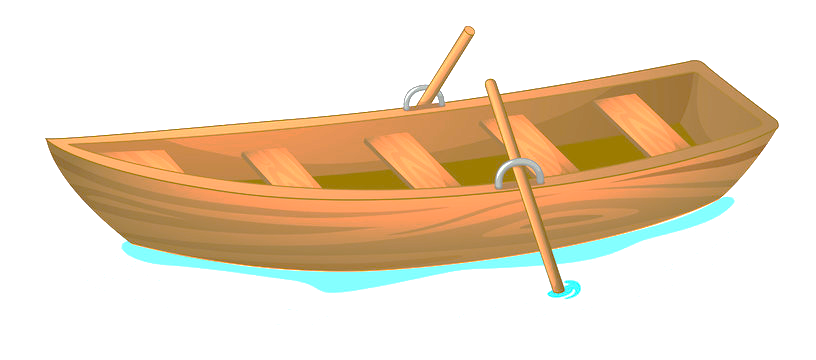 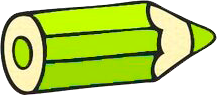 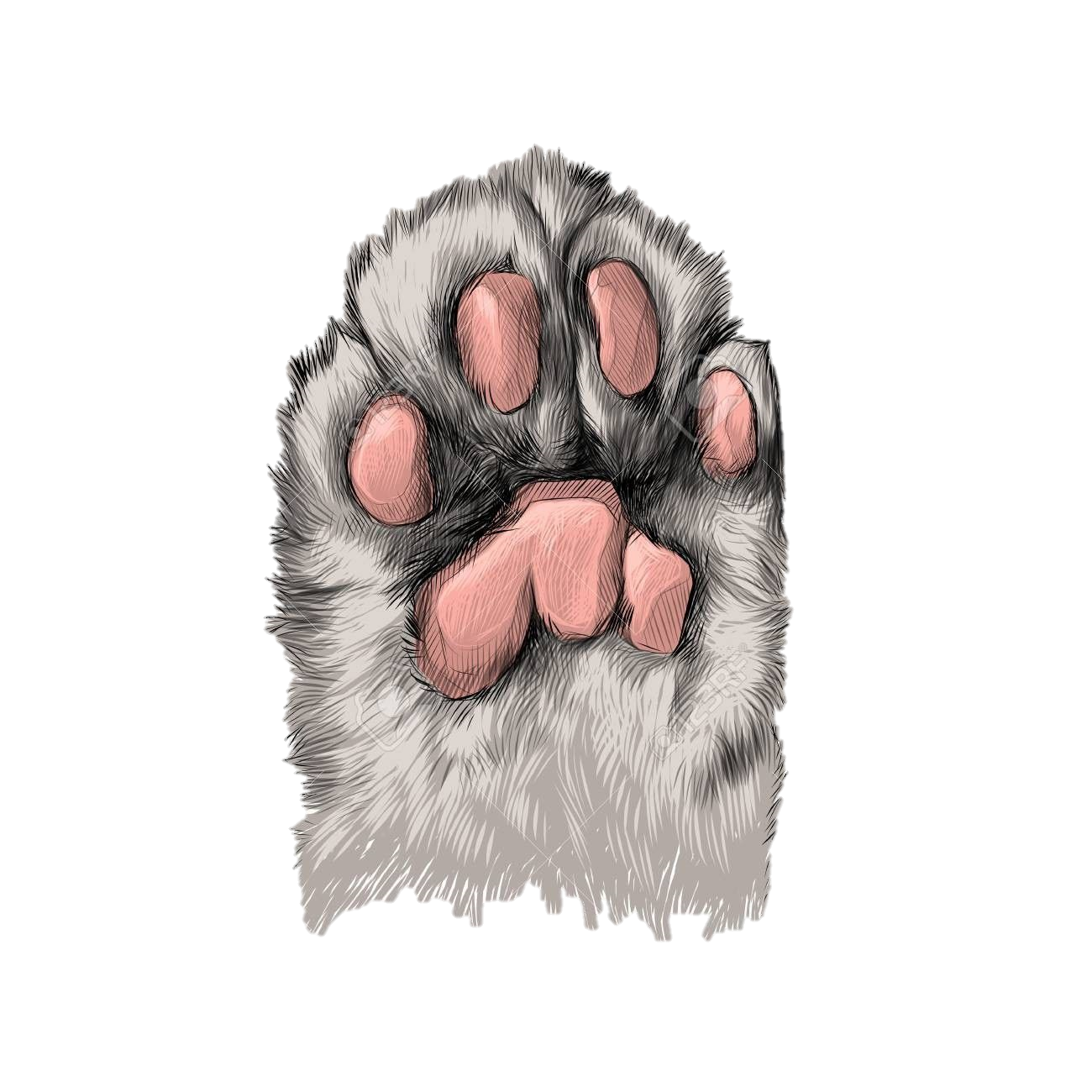 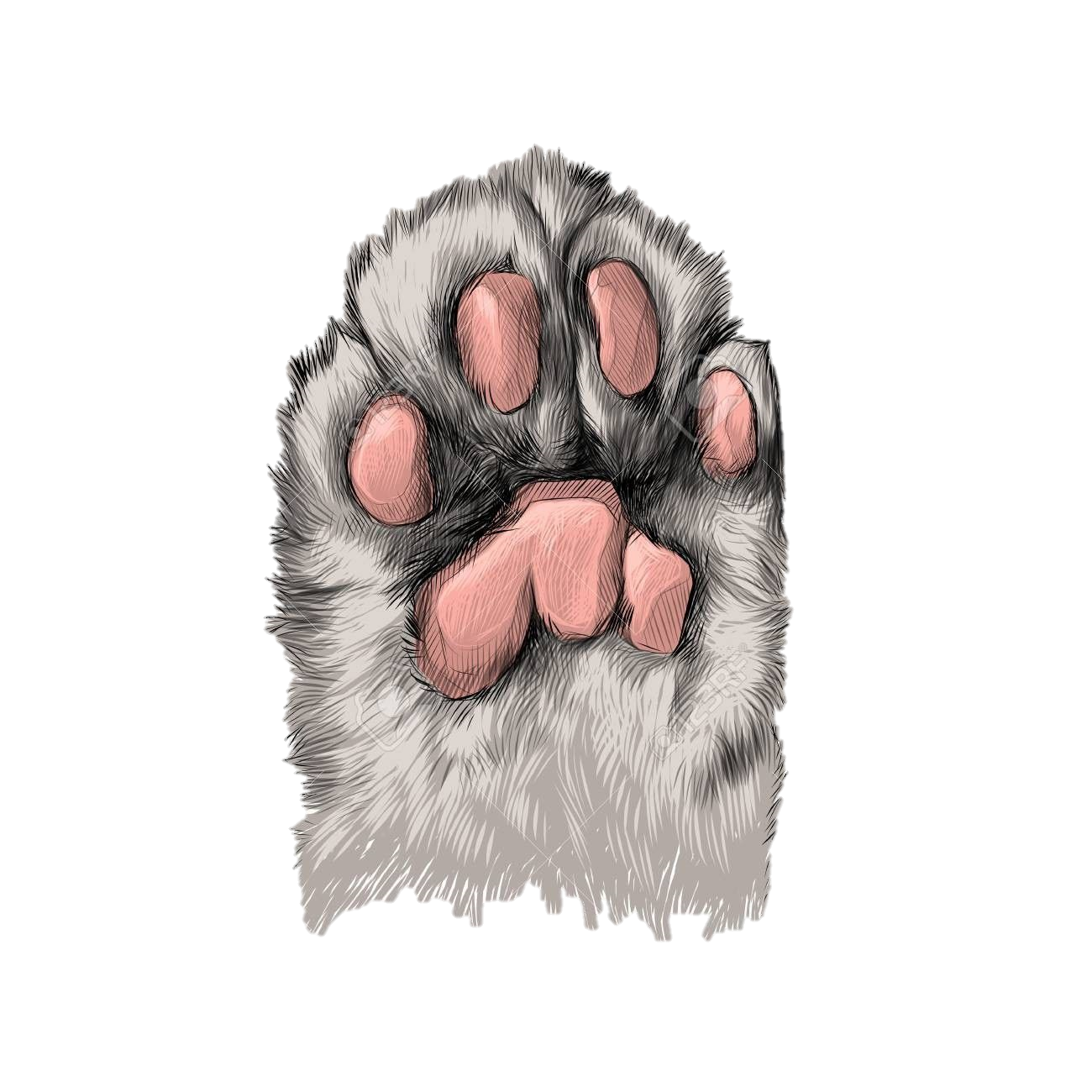 ЛА
ЛО
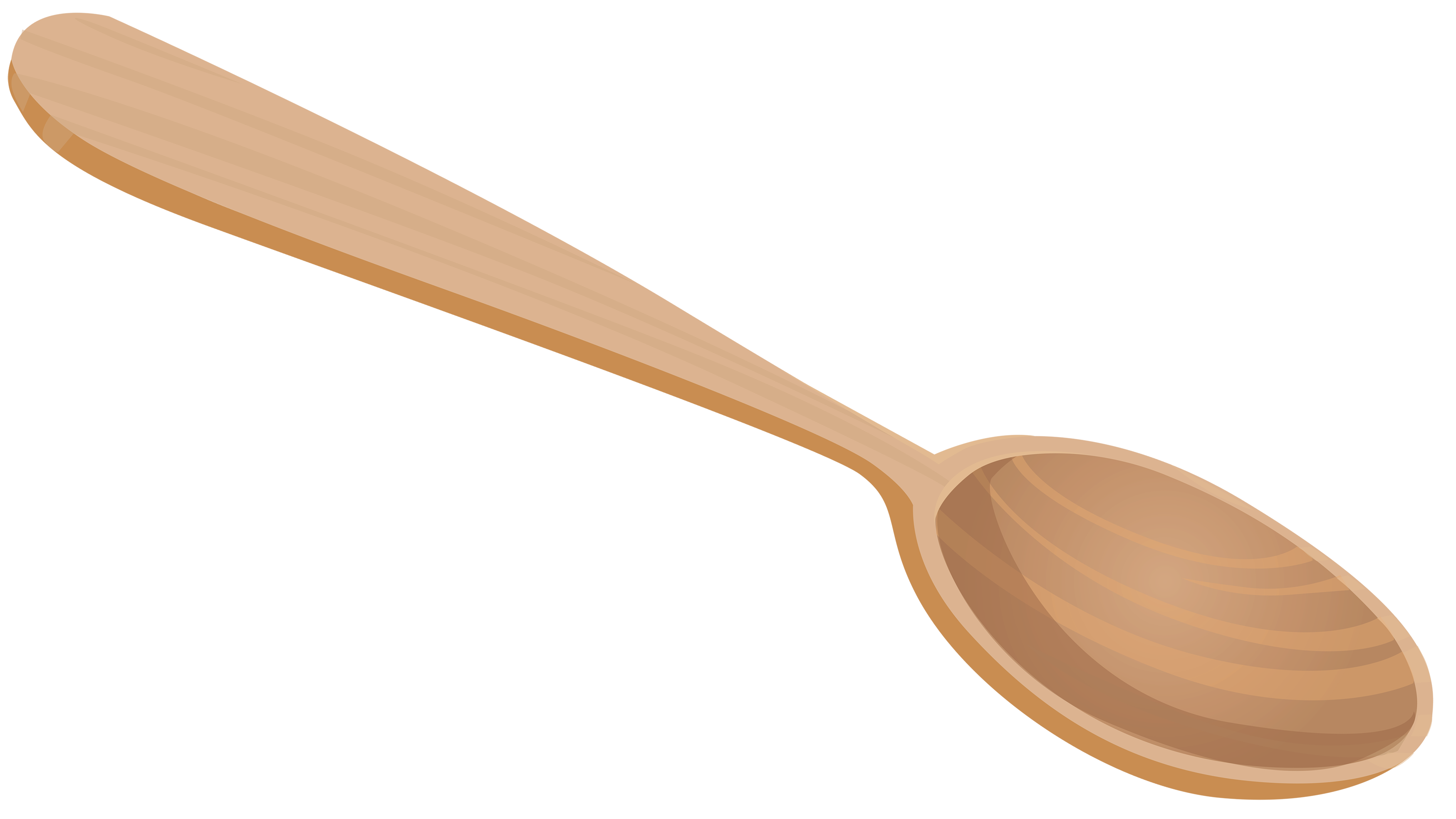 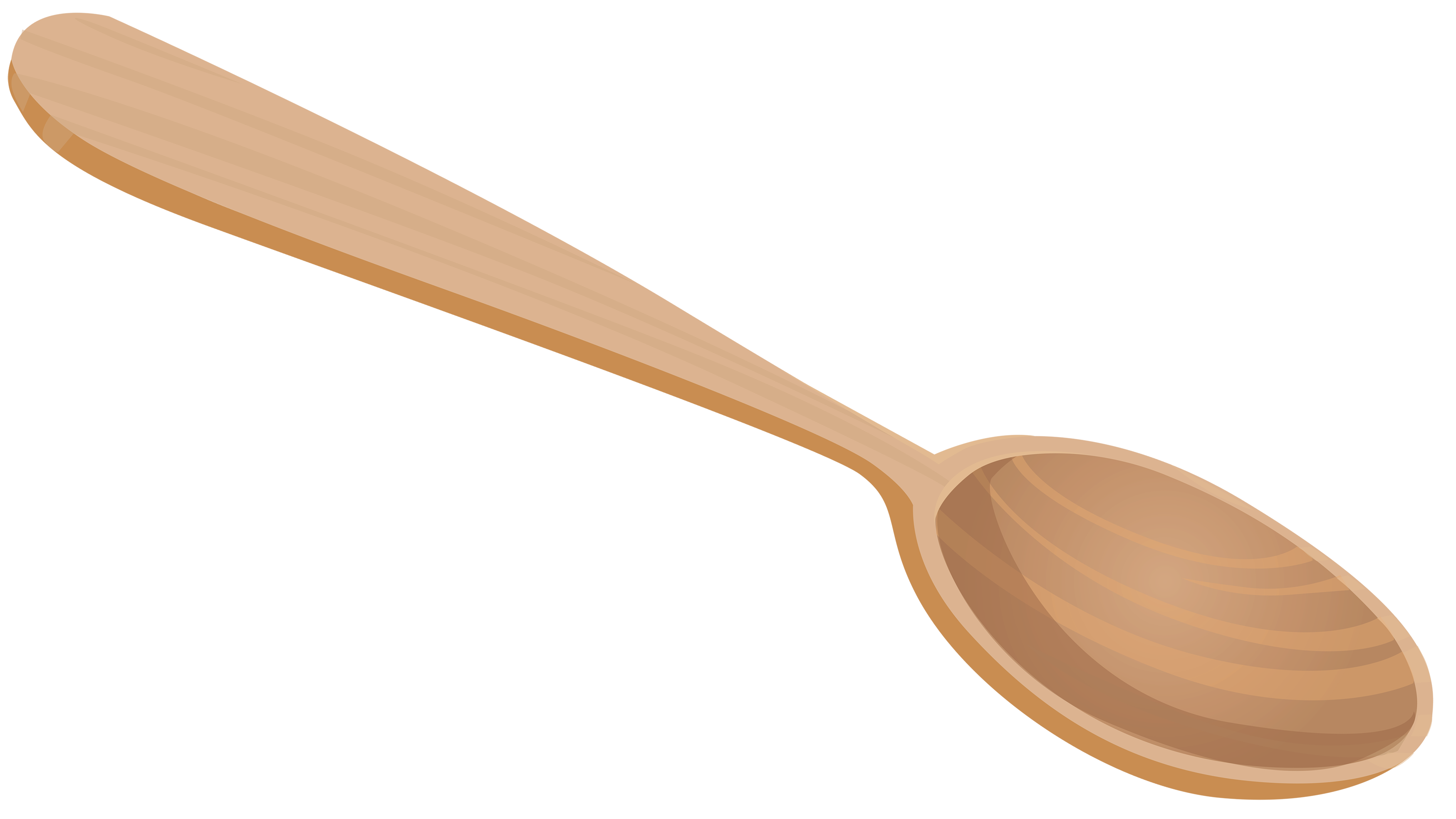 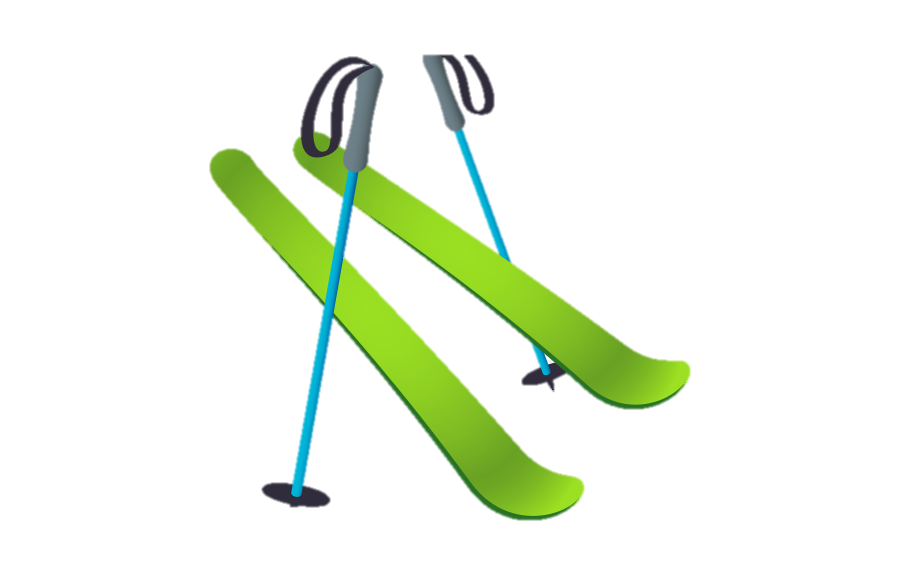 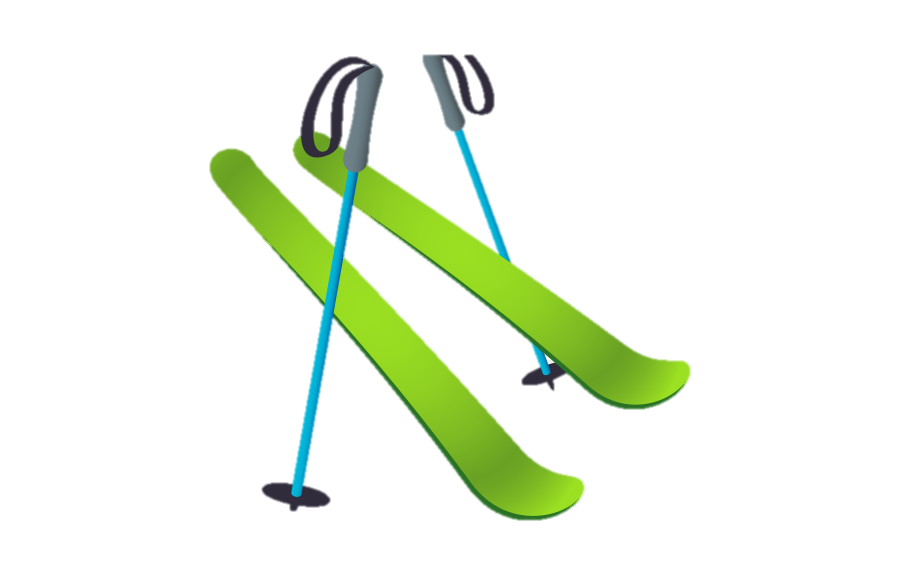 ЛЫ
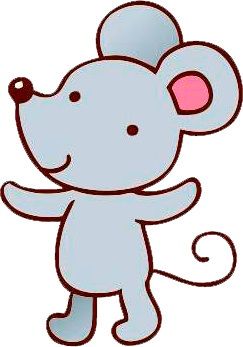 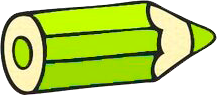 ЛУ
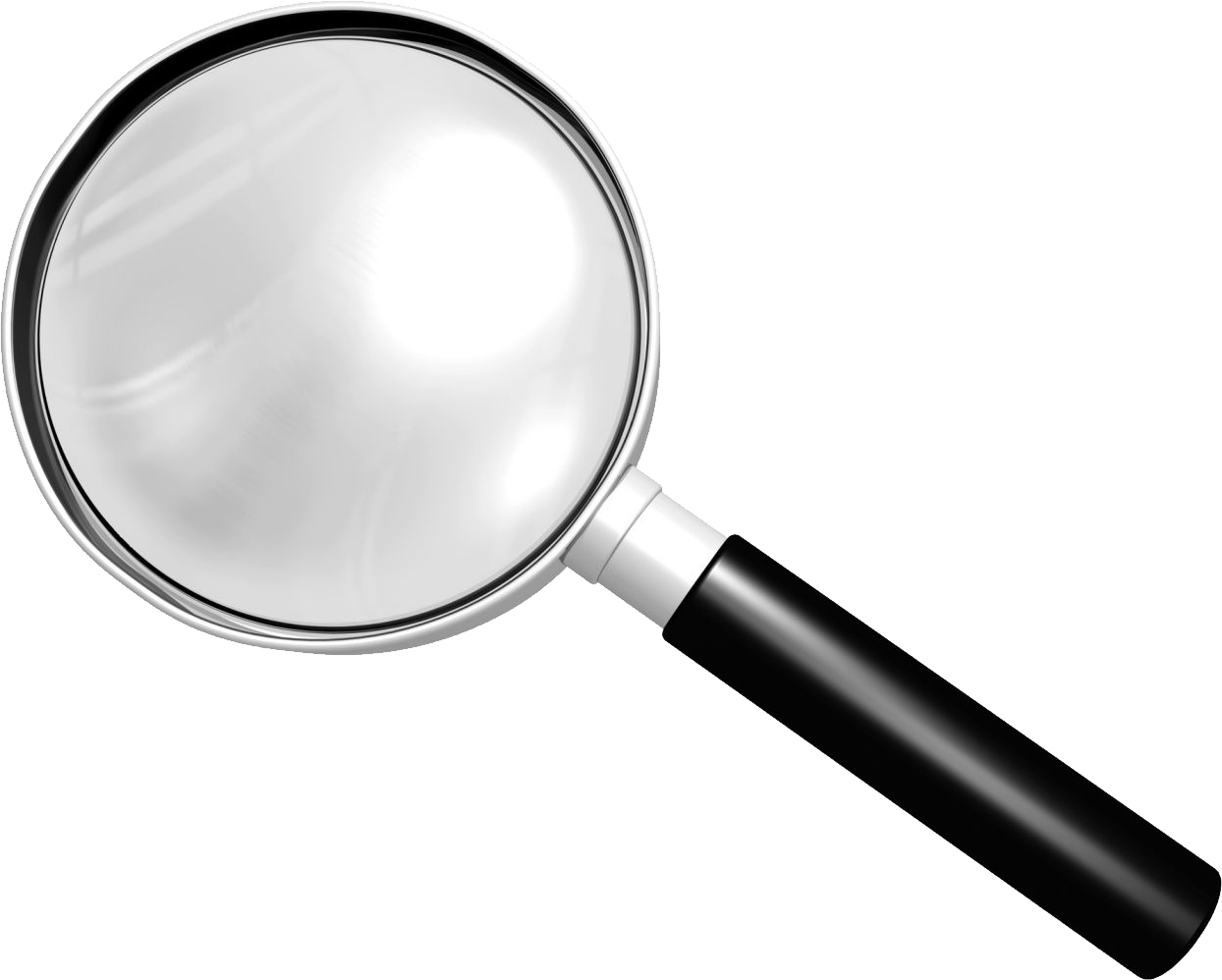 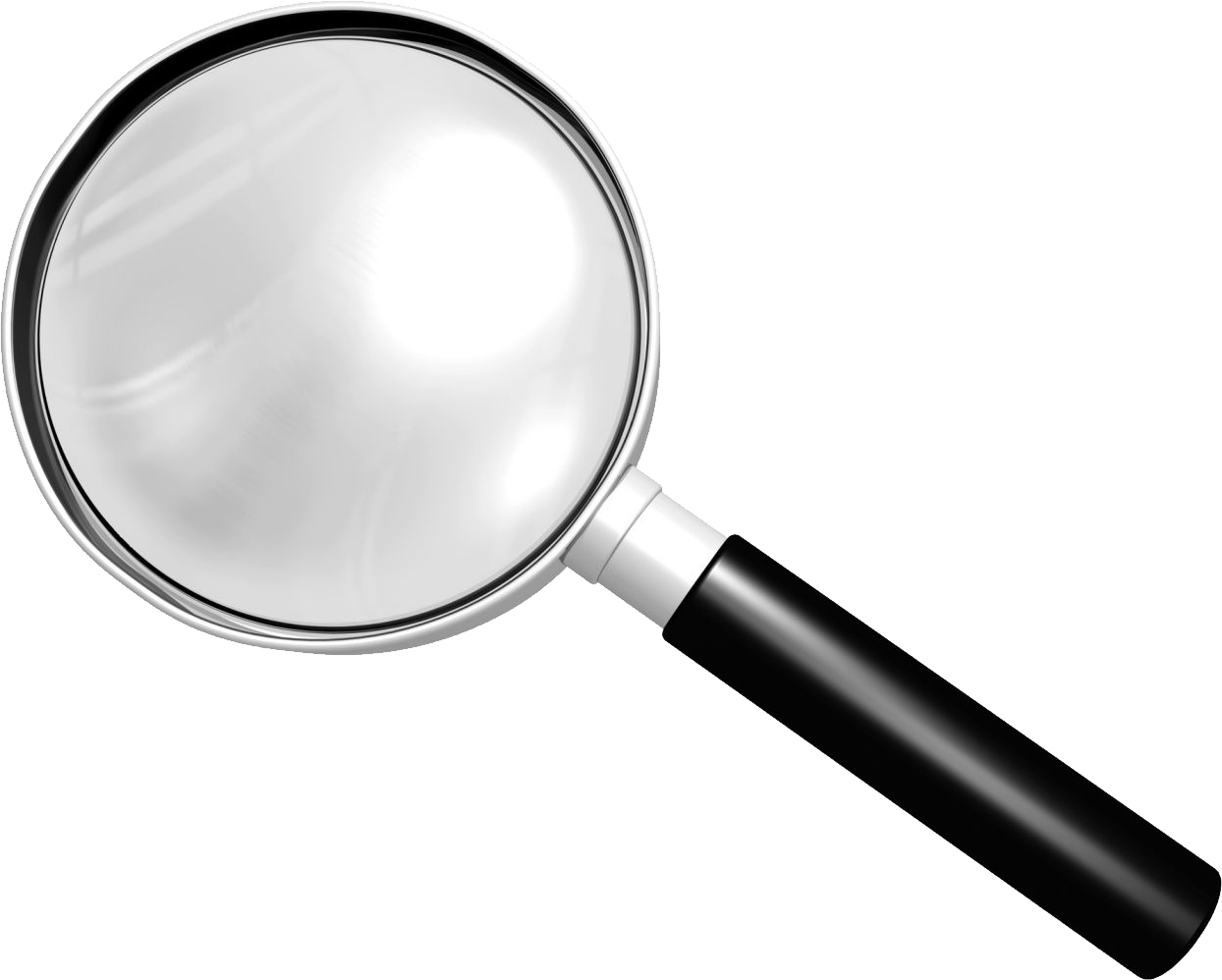 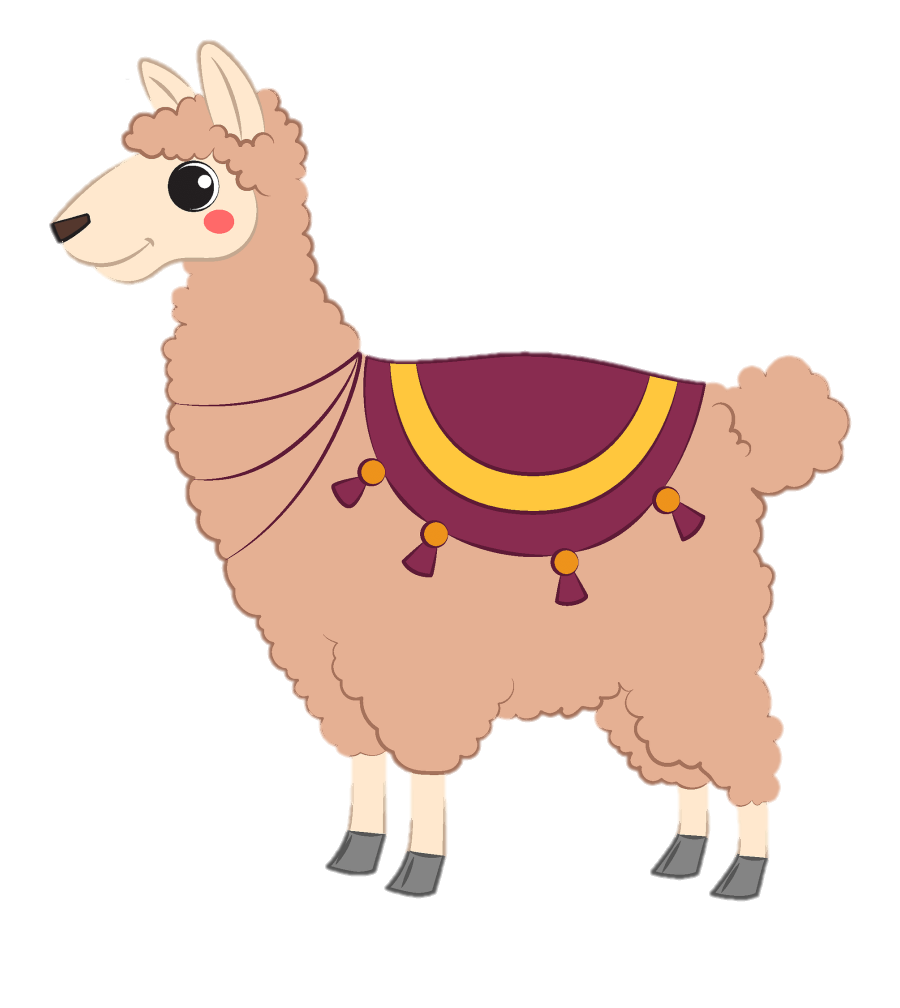 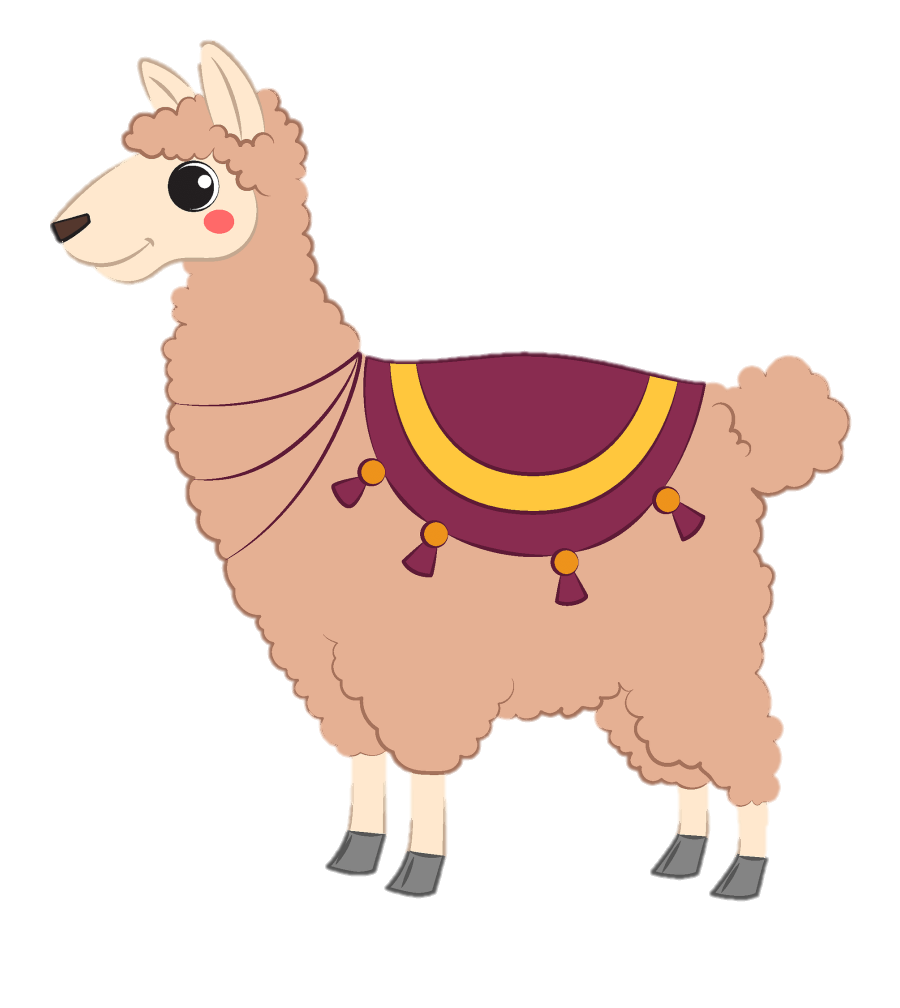 ЛА
ЛО
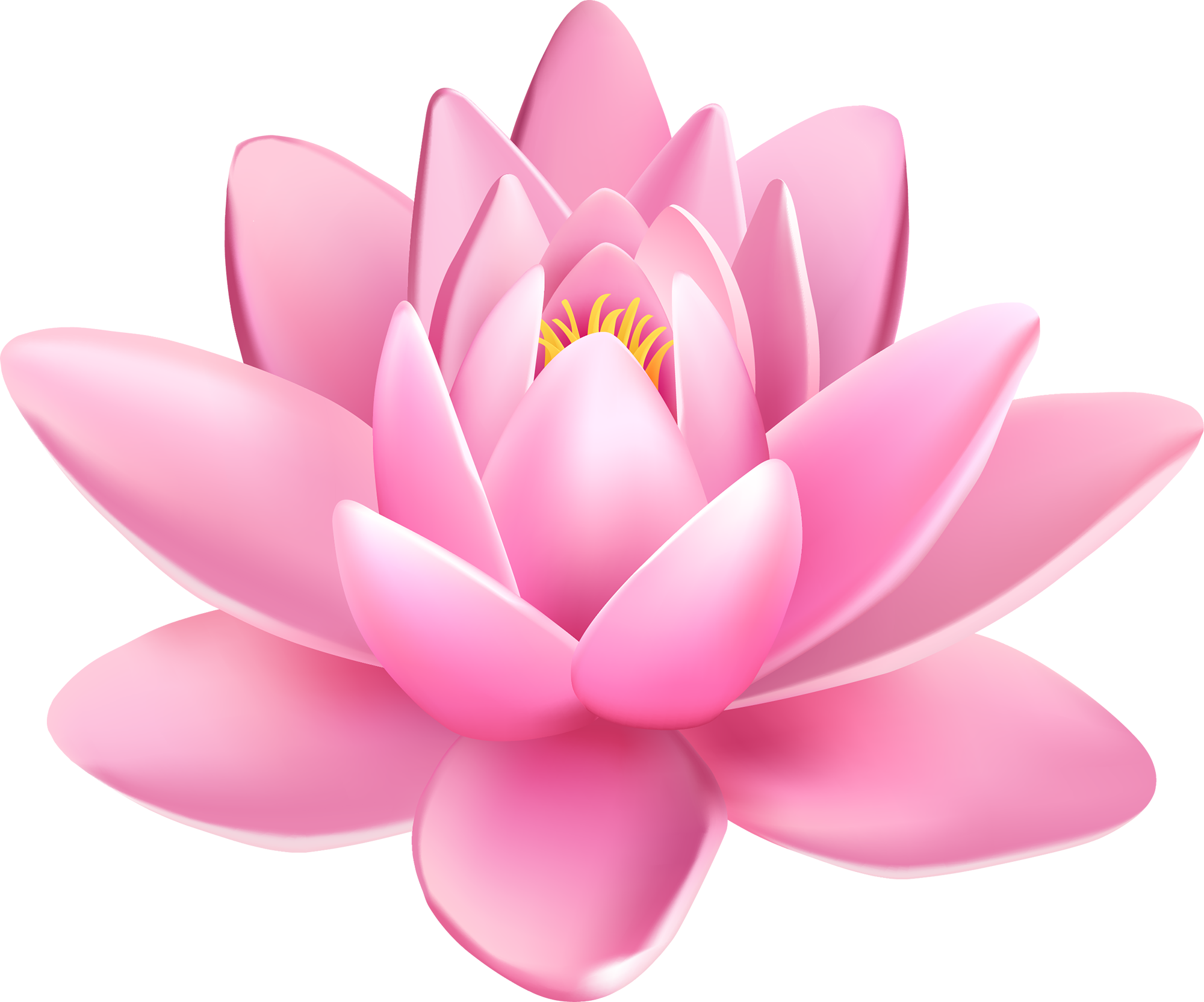 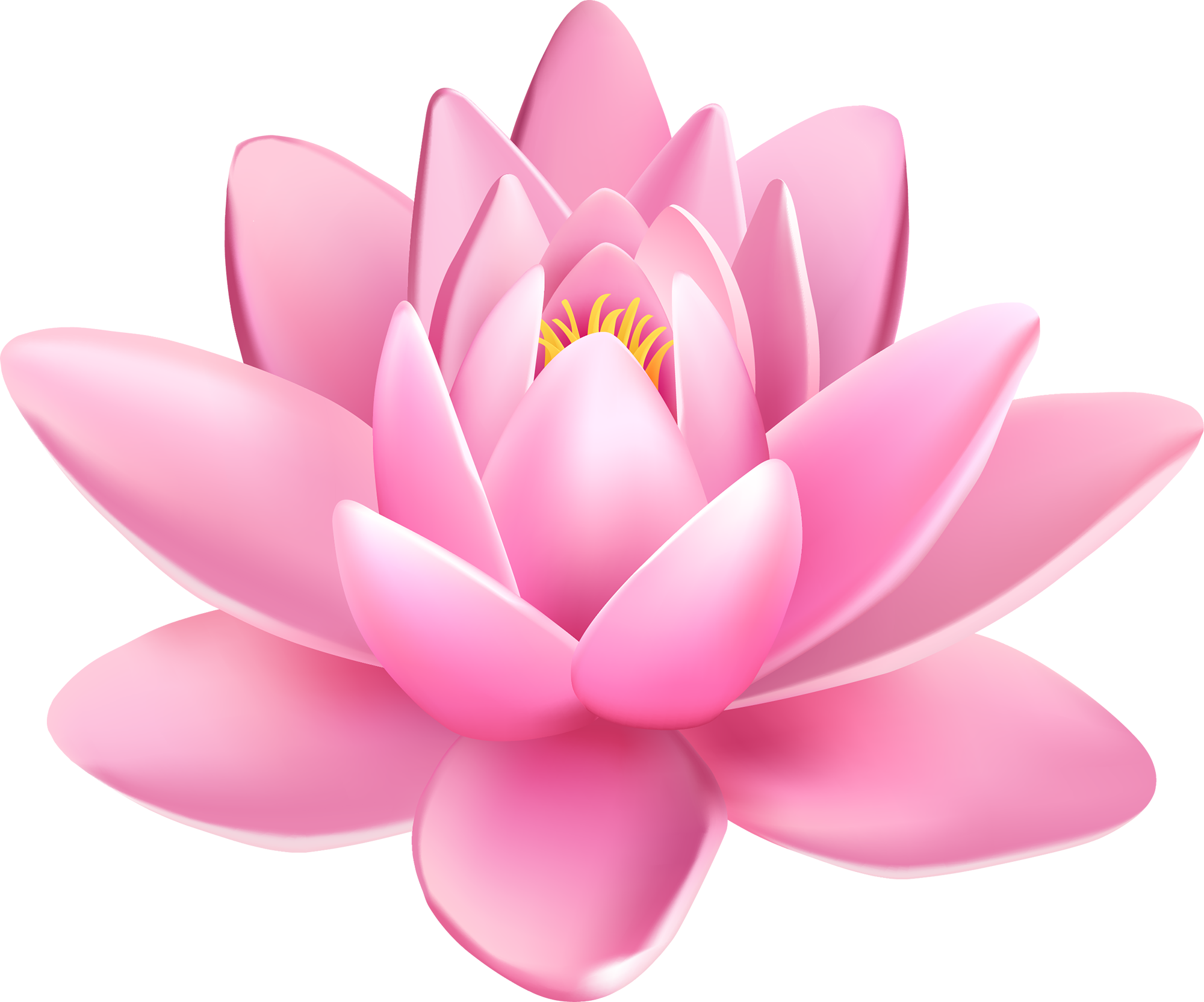 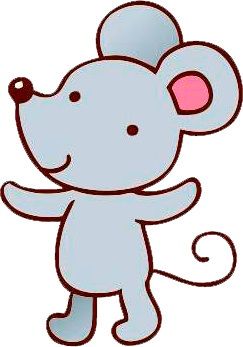 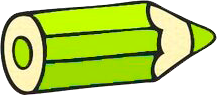  УРА,ПОЛУЧИЛОСЬ 
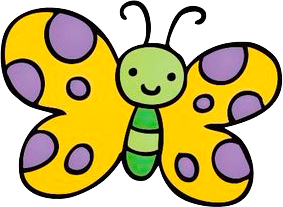 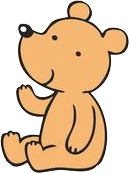 ЛА
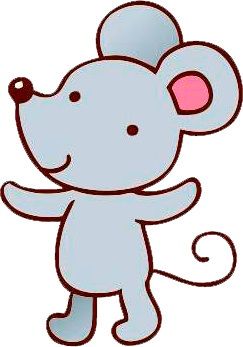 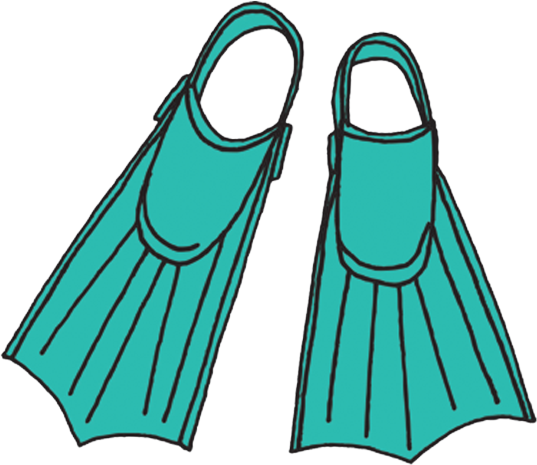 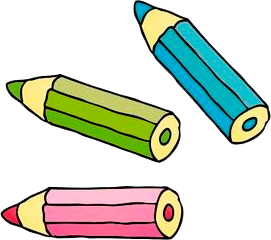 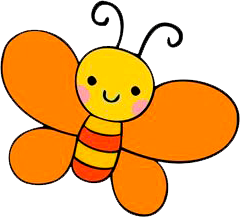